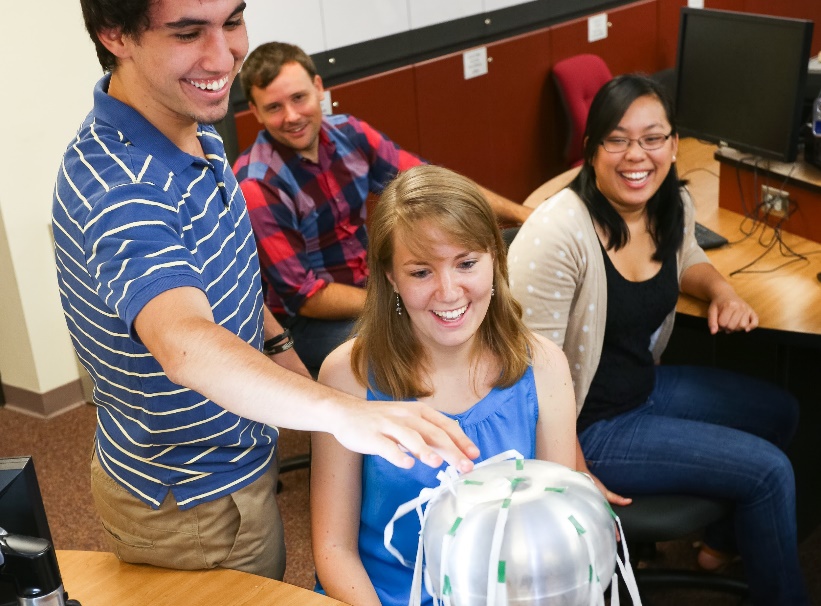 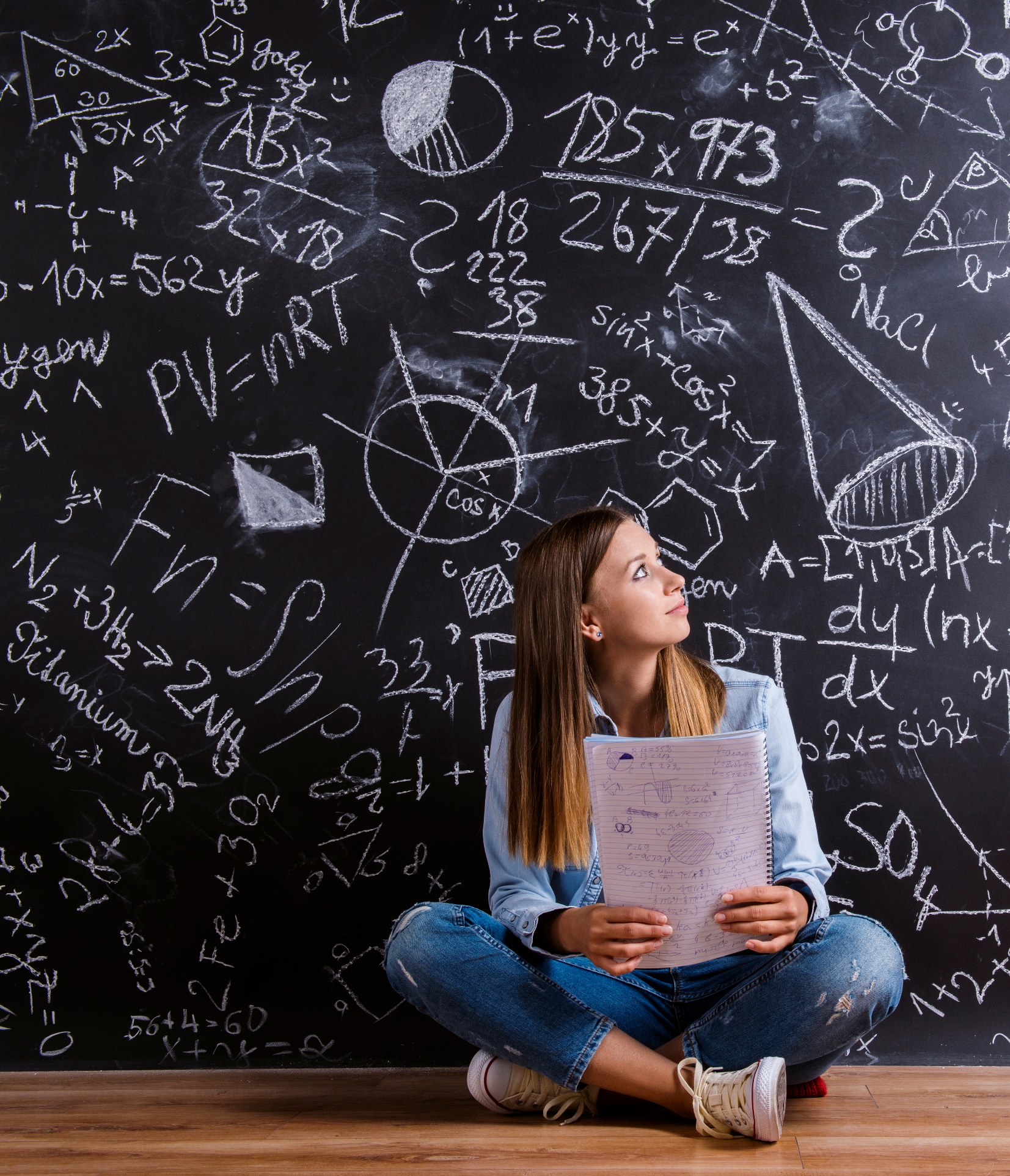 ‘THINKING ABOUT     
TEACHING 
SCIENCE?’
This brochure was  brought to you by  Get the Facts Out:  Repairing the reputation of the teaching profession
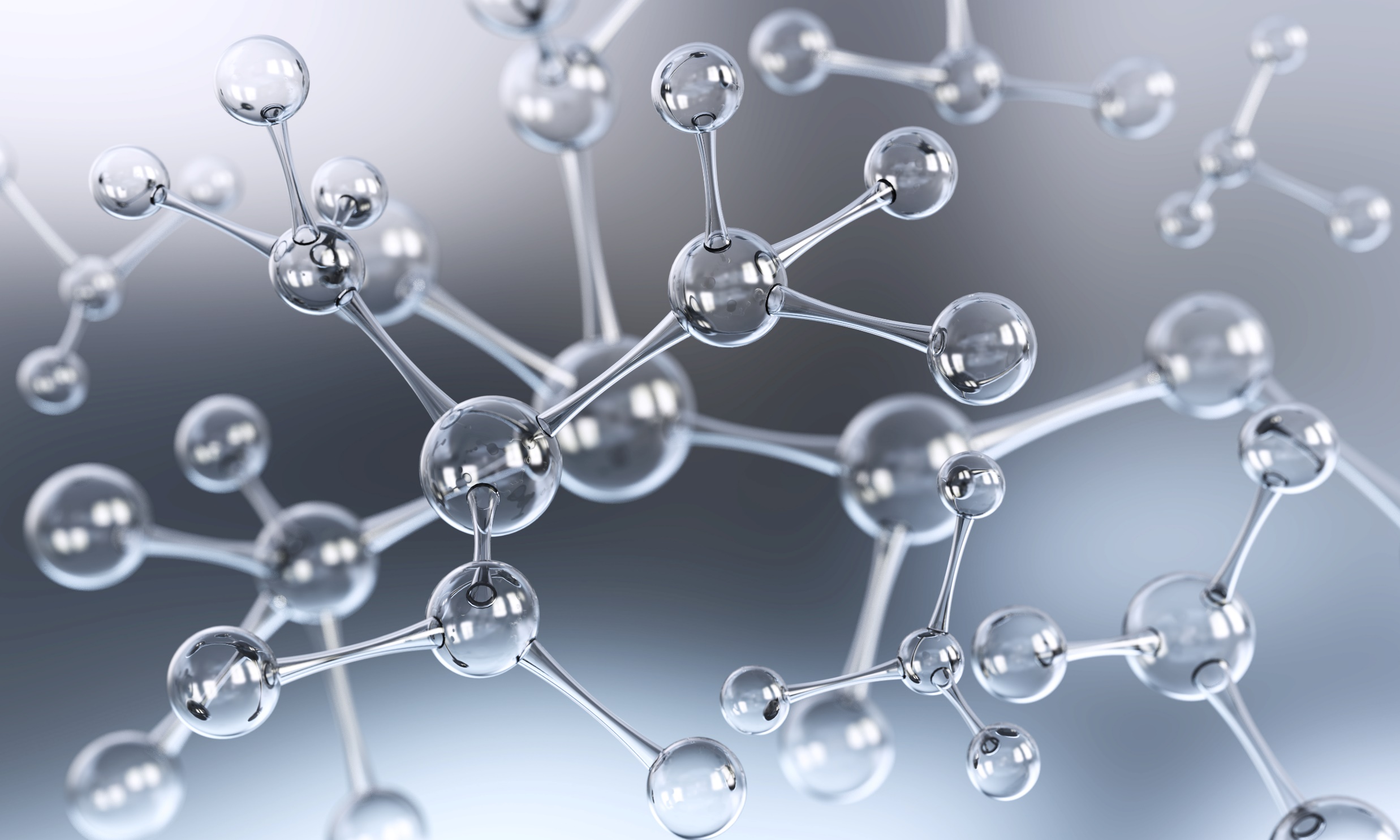 Inspire Young Minds
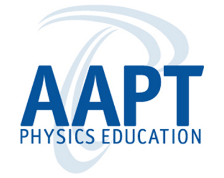 ·   Engineers make Bridges 
Artists make Paintings 
Scientists make Rockets
But Teachers make them All.

I want to bring about sustainable positive change that will continue to propagate on its own, and I think teaching is the best way to do that. While my education at Mines has prepared me to be an effective engineer, I believe that my time is better spent giving others the tools to critically evaluate and address the challenges they encounter. 		
B. O’Brennan, 
Colorado School of Mines
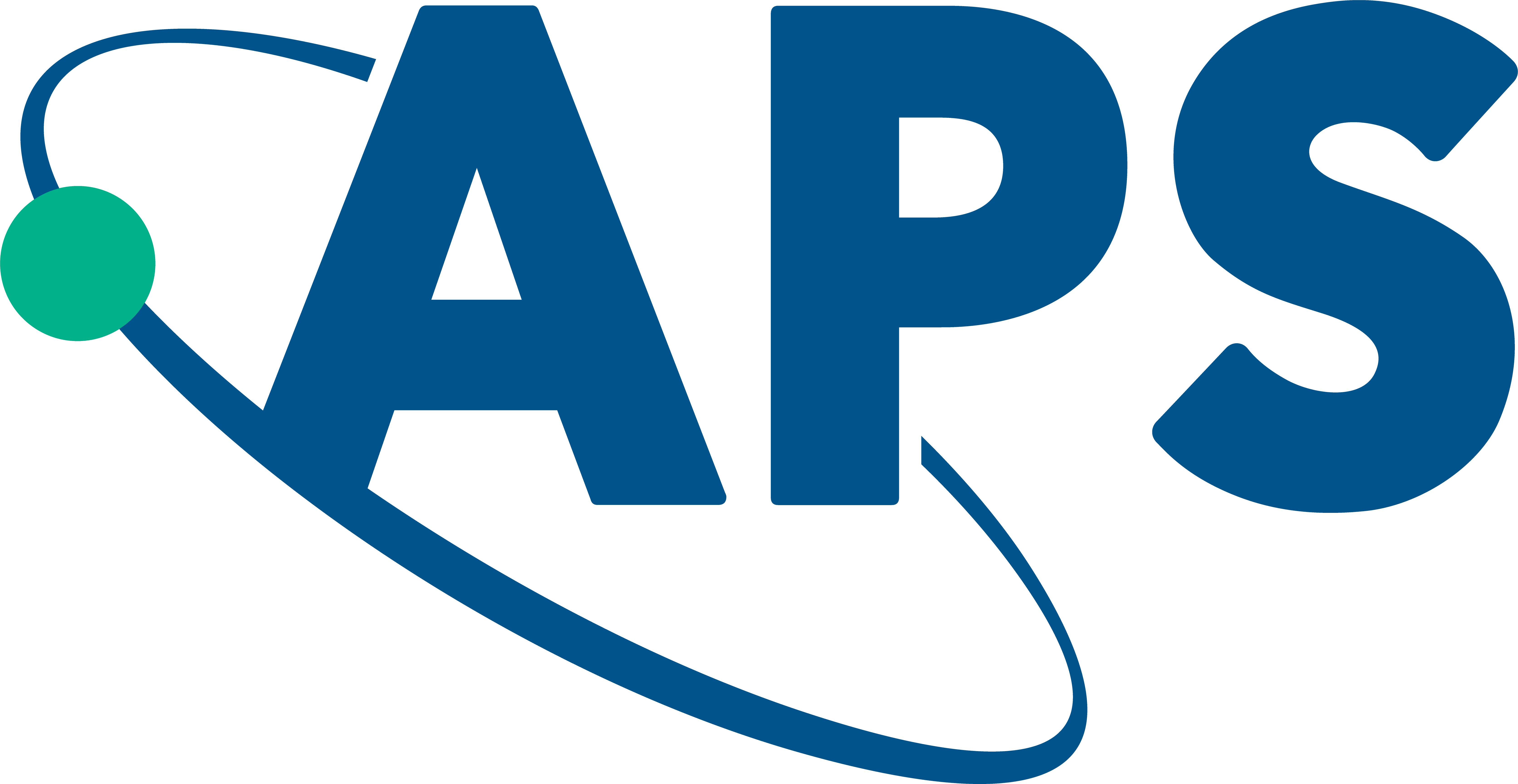 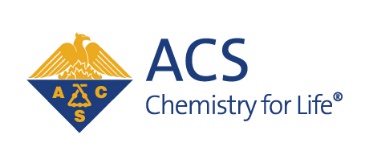 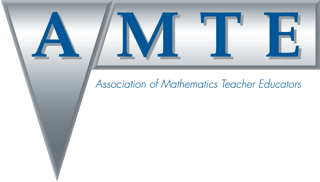 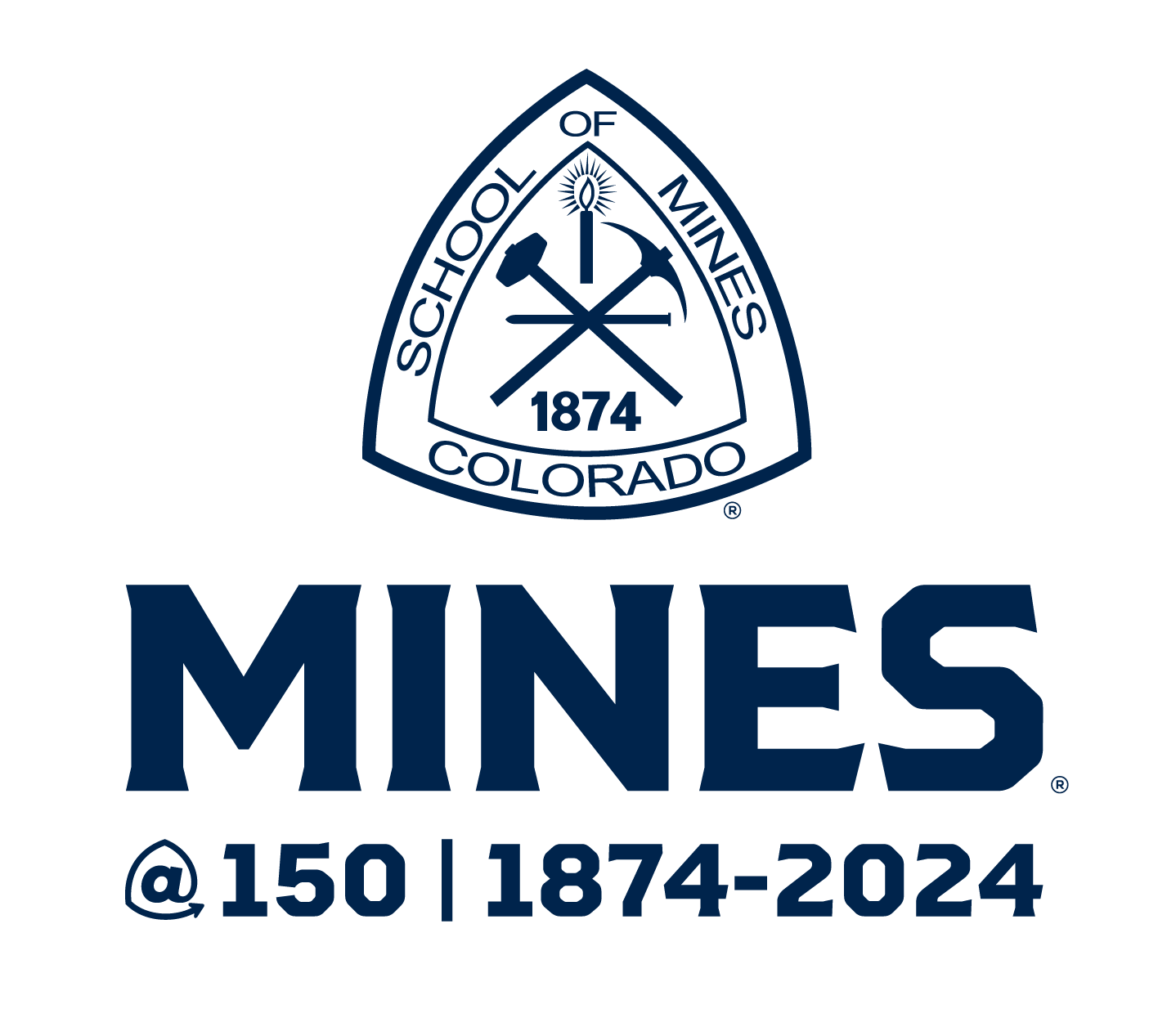 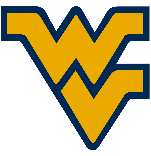 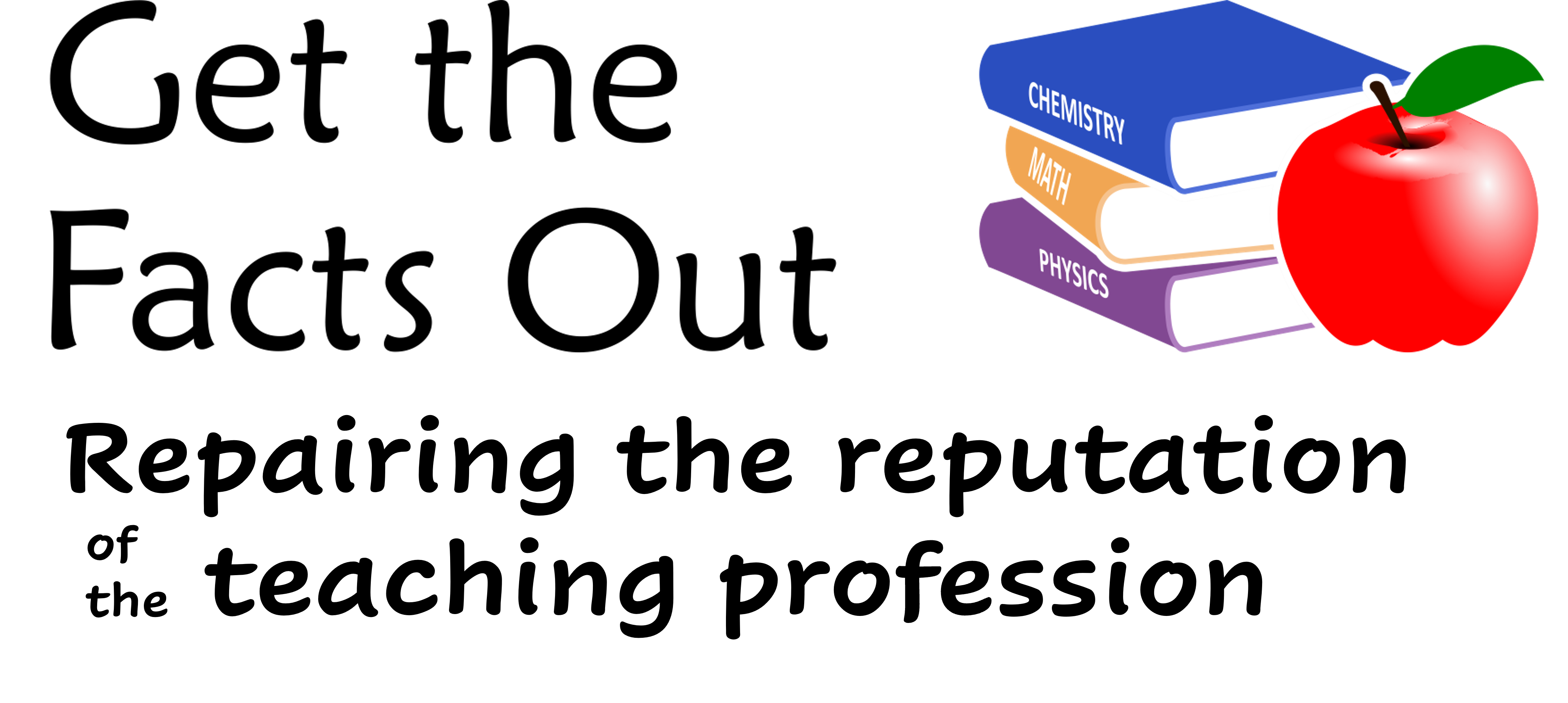 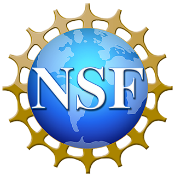 This material is based upon work supported by the National Science Foundation under Grant Nos. 1821710 & 1821462. Any opinions, findings, and conclusions or recommendations expressed in this material are those of the author(s) and do not necessarily reflect the views of the National Science Foundation.
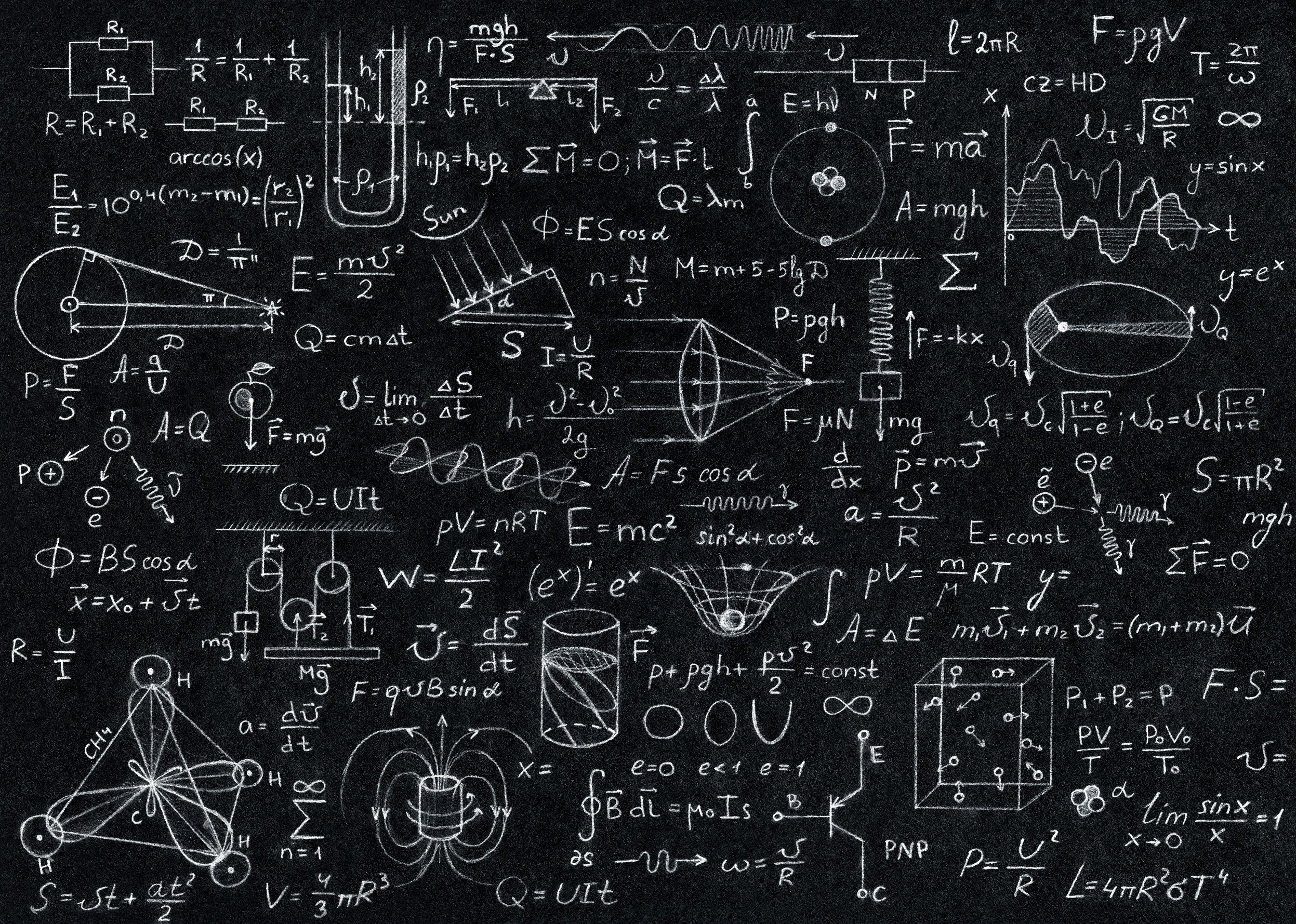 Did you know...
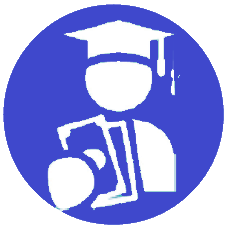 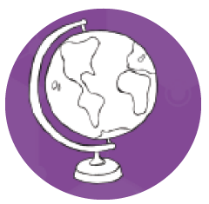 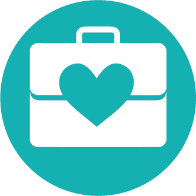 There are student loan  forgiveness programs and  scholarships for science and math teachers.1
Teachers rate their lives better than all other occupation groups, trailing only physicians. 4
You can get a job almost  anywhere in the U.S. or abroad as a science or math teacher. 5
Teachers earn additional pay of $1,000 - $8,000 (IQR) for optional activities like coaching, running afterschool clubs, and tutoring. 3,6
Behind every advance in medicine or technology is a teacher who left a lasting impression.
At year 15, the middle 50% of teacher salaries ranges between $65,000 and $110,000 (IQR), nationally.2,3,6
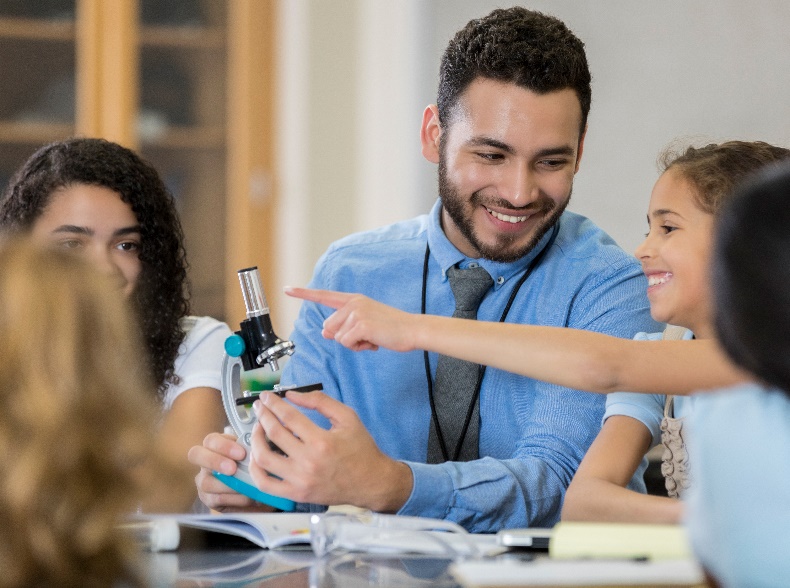 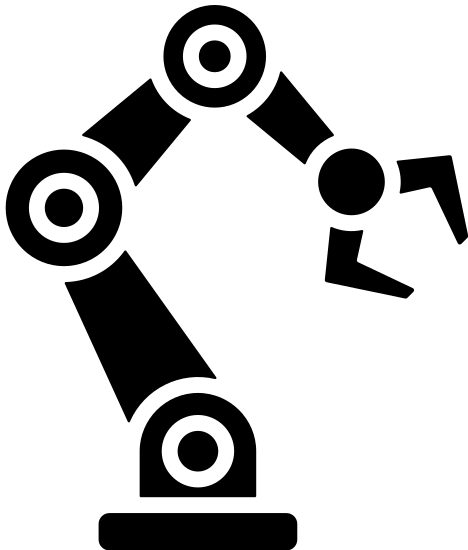 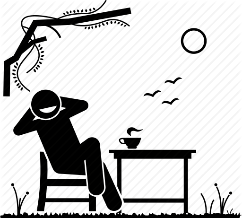 Most teaching jobs have better retirement benefits than private industry. 3
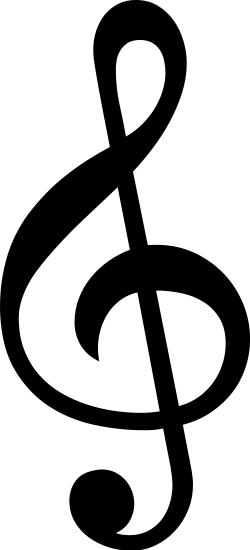 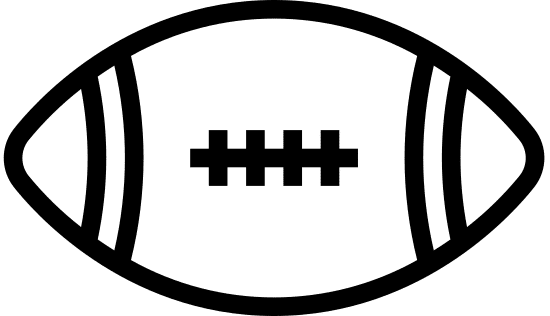 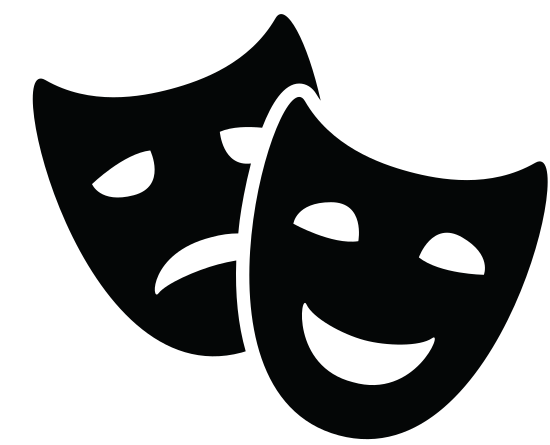 Inspire Young Minds 
Teach Science!
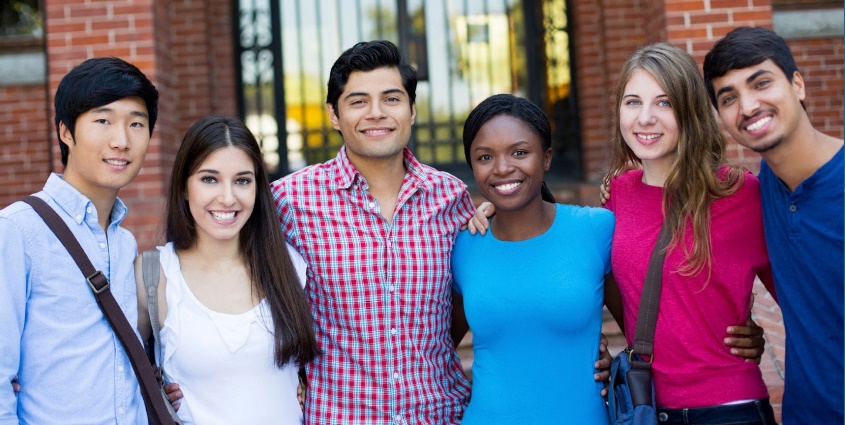 1. See Federal Student Aid at studentaid.ed.gov
2. Research conducted at the Colorado School of Mines
3. See https://nces.ed.gov/ 
4. See Gallup Poll data at https://news.gallup.com/poll/ 161324/physicians-lead-wellbeing-transportation-workers-lag.aspx
5. See opportunities at https://www.state.gov/key-topics-
office-of-overseas-schools/teaching-in-international-
schools-overseas/
6. IQR  = interquartile range which means the middle 50%
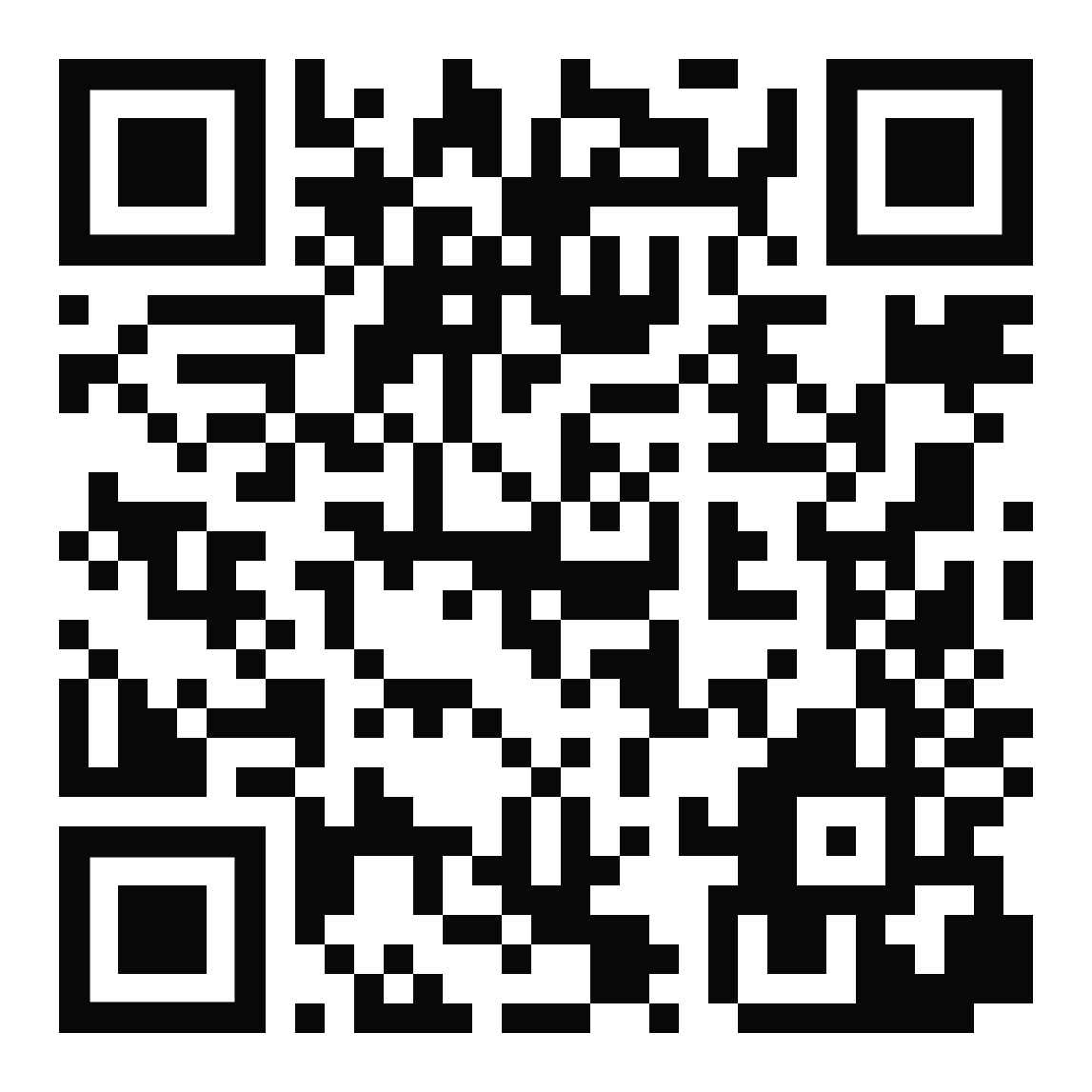 GettheFactsOut.org